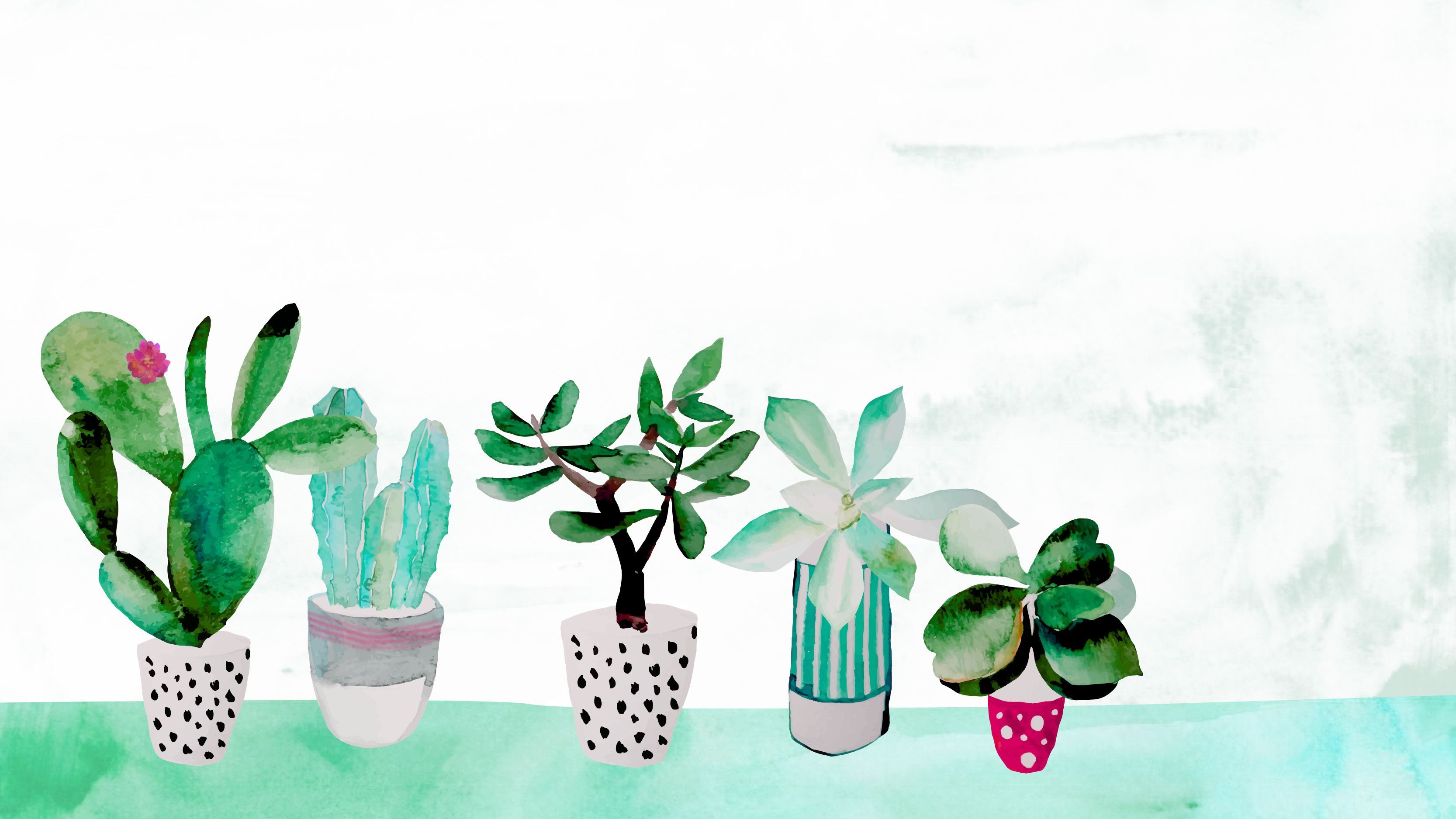 Интегрированное занятие в старшей группе 
на тему «Комнатные растения».
Подготовили:
Аллабердина  Р.З
Тонконогова М.А
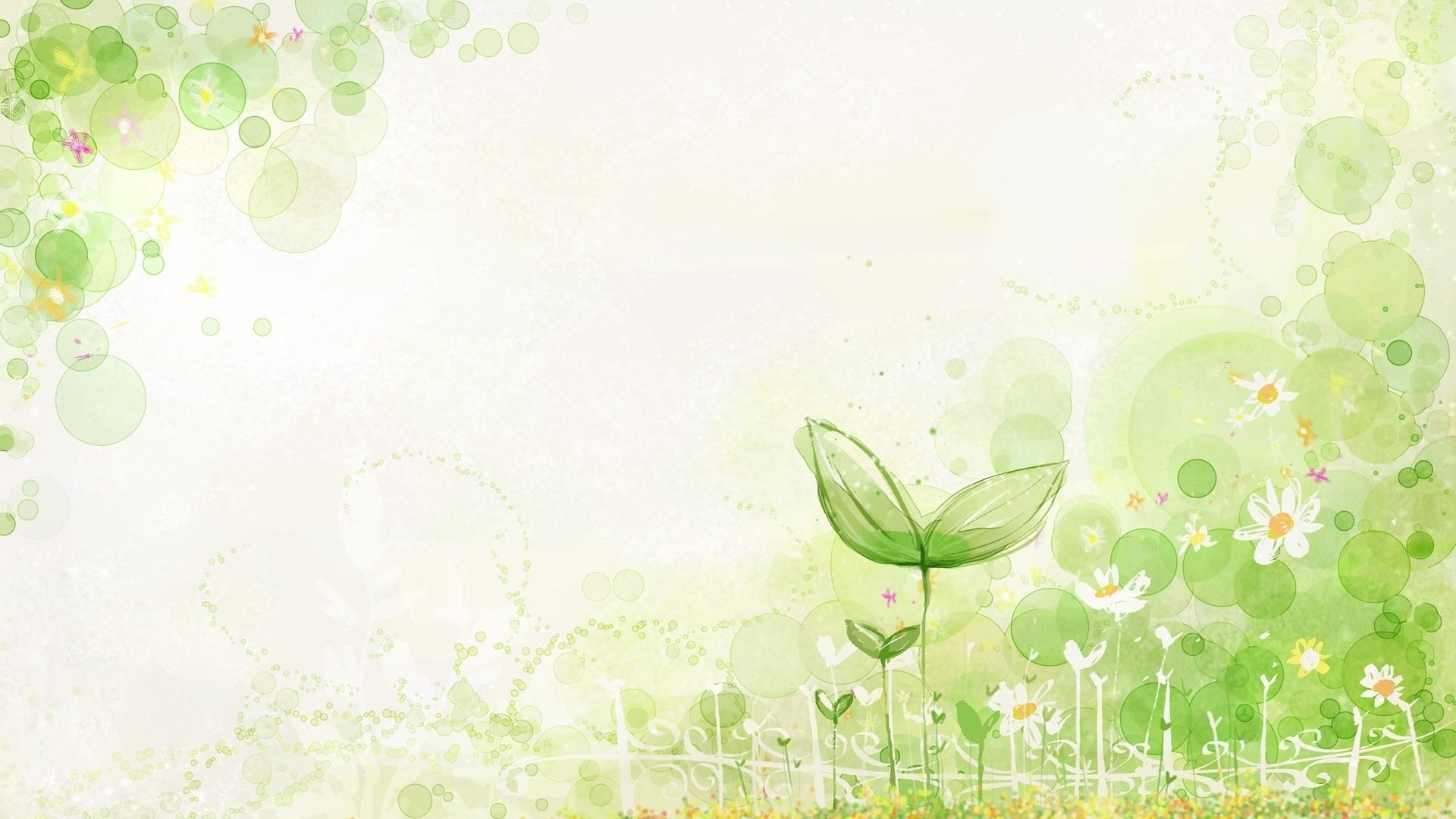 Сегодня, дети, я приглашаю вас в волшебный мир природы. 
Вспомните, что такое природа?
Это деревья, кусты, цветы, камни, песок, земля ..
Ребята о чем же мы сегодня с вами будем  говорить?  
Вот вам загадка - подсказка:
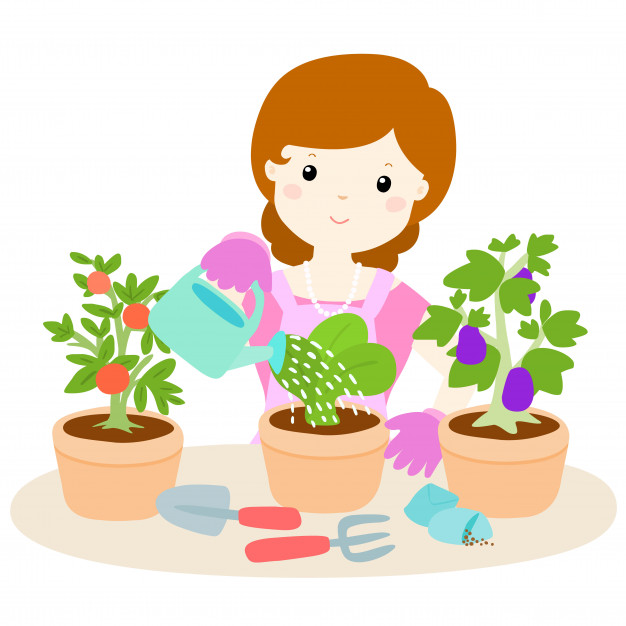 Очищают воздух,
Создают уют,
На окнах зеленеют,
Круглый год цветут.
(Комнатные растения)
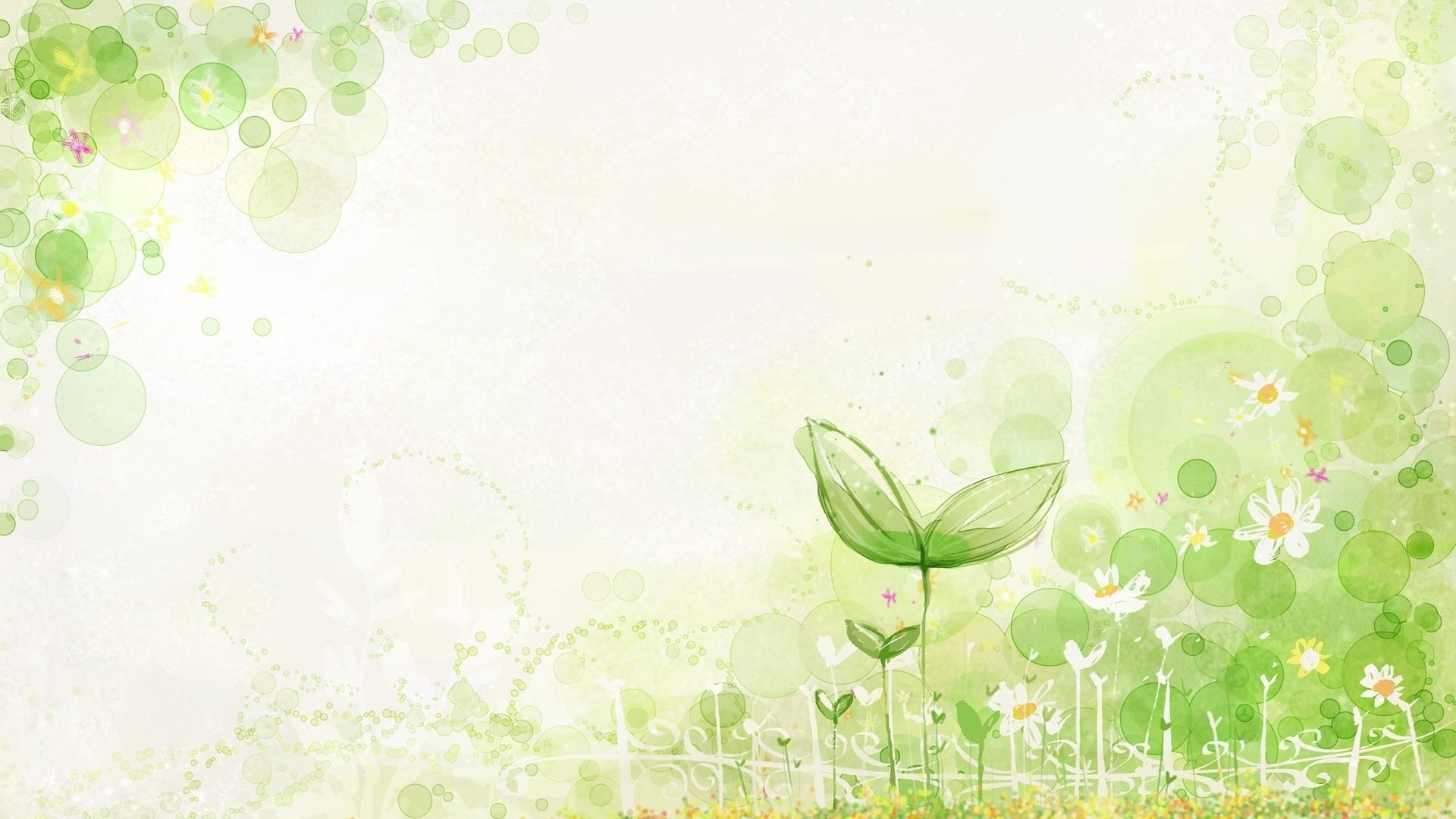 Да, это комнатные цветы, это также часть природы. 
А почему их называют комнатные растения?
(они растут в горшках в комнате, растения все разные и называются они по-разному)
Мир комнатных растений очень разнообразен и имеет множество видов растений. 
Вот и сегодня мы поговорим о комнатных растениях.
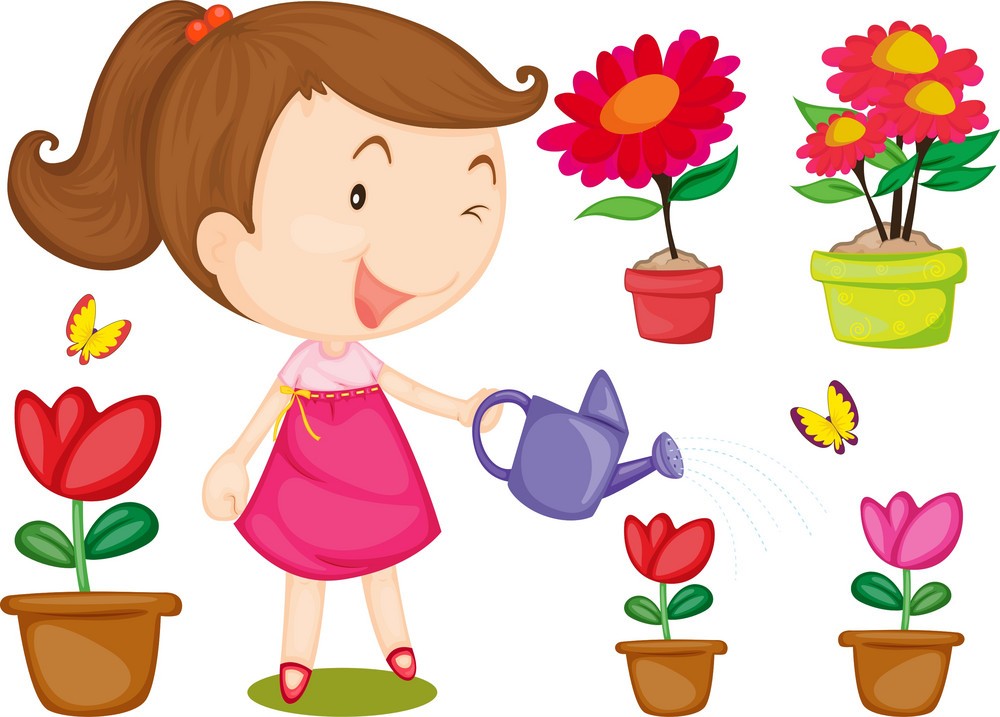 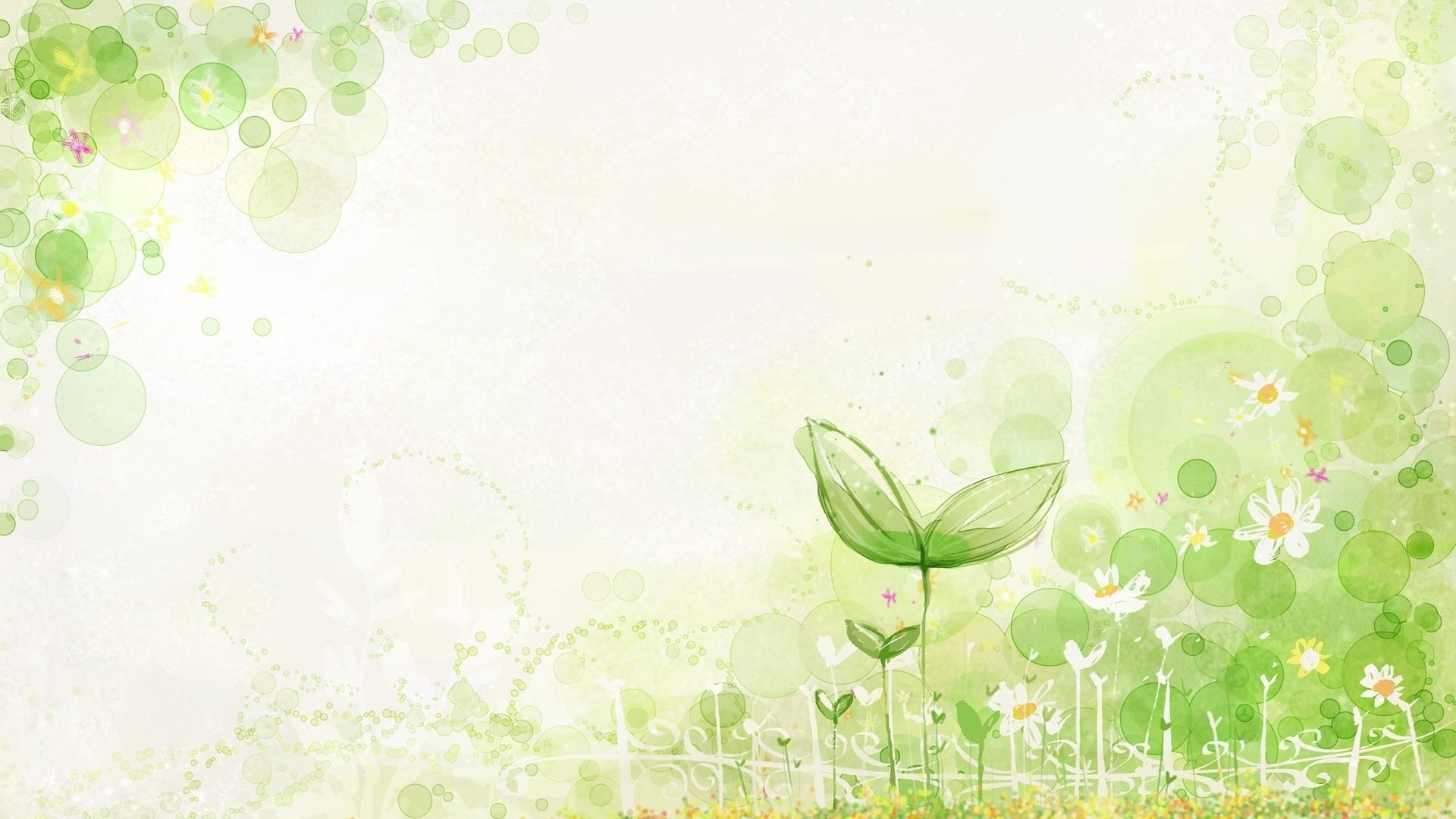 Посмотрите на этот цветок, Бегония — цветок популярный и очень любим цветоводами. Своей яркой внешностью она покорила сердца многих, и теперь её можно встретить почти в каждом доме, где любят домашние растения. Цветки разных цветовых оттенков: белый, желтый, оранжевый, красный, розовый, пёстрый. Листья: края округлые или зубчатые, окраска от зеленого до бордового, серебристого, белого и коричневого цвета. Потребность в солнце: любит свет, но прямых солнечных лучей стоит избегать.
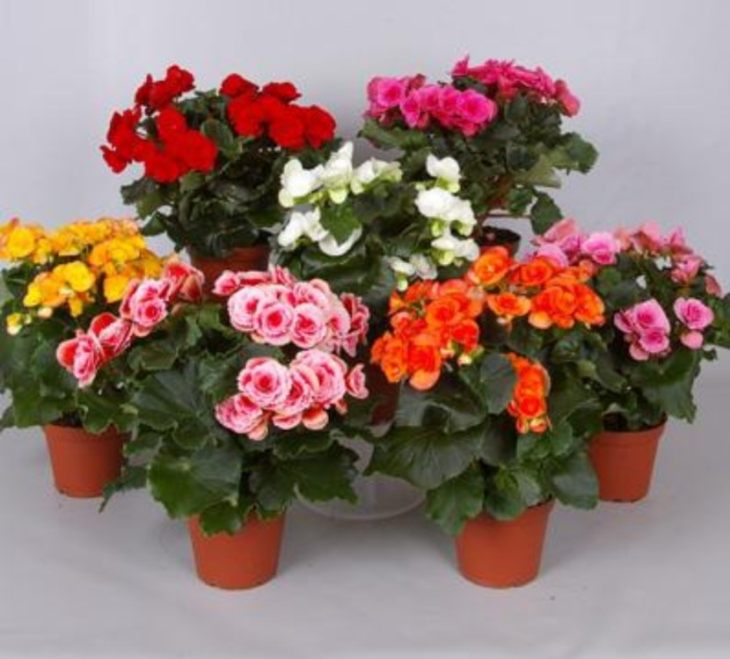 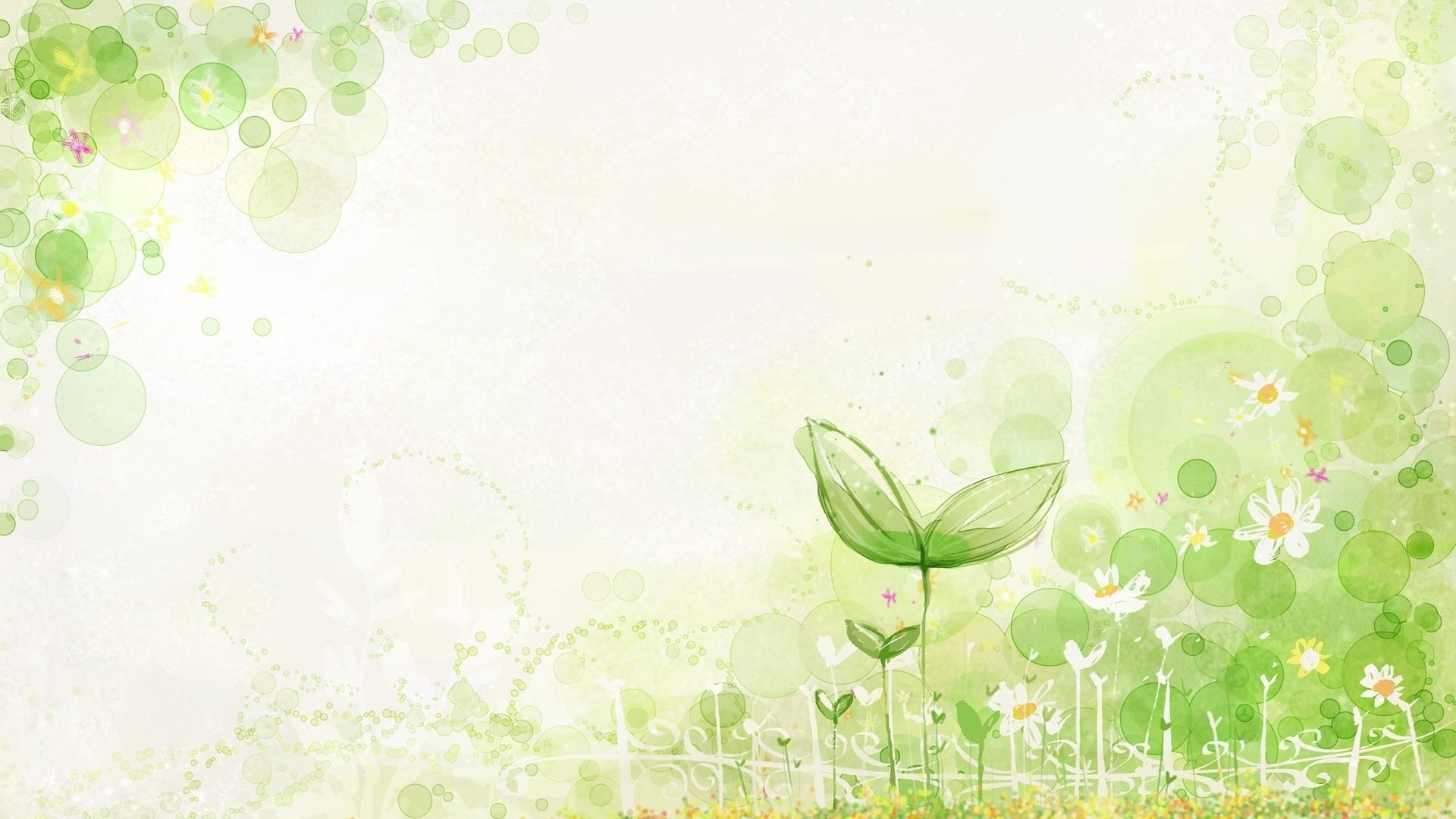 Это цветок  «Алоэ», а в народе его называют просто «Домашним доктором» или «Столетник». А почему это растение так называют? (ответы детей) Потому что, это растение очень долго живет, и самое главное может лечить людей. Сок «Алоэ» помогает и при насморке, и боле в горле, и ранах, и ожогах. А цветов у «Алоэ» нет. А как же получить сок? (Ответы детей). Надо взять листик и выжать сок, затем пропитать кусочек бинтика и положить на пример на ранку, и ранка очень быстро заживет.
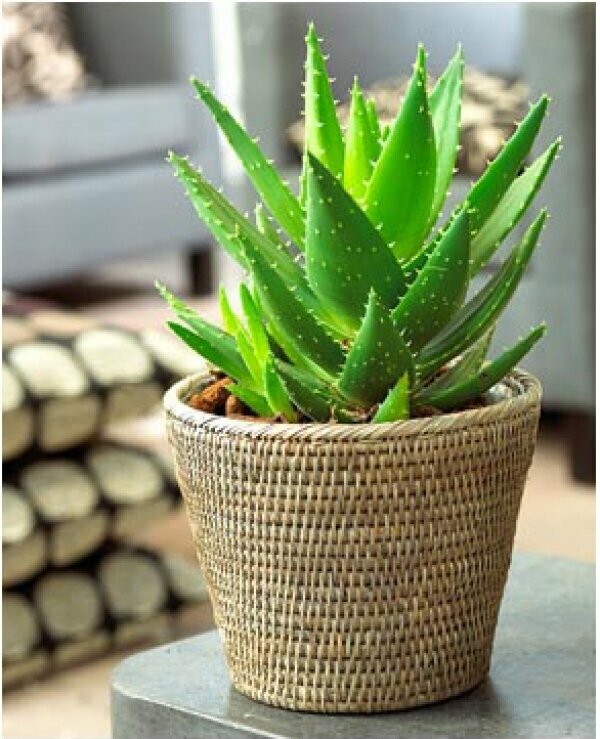 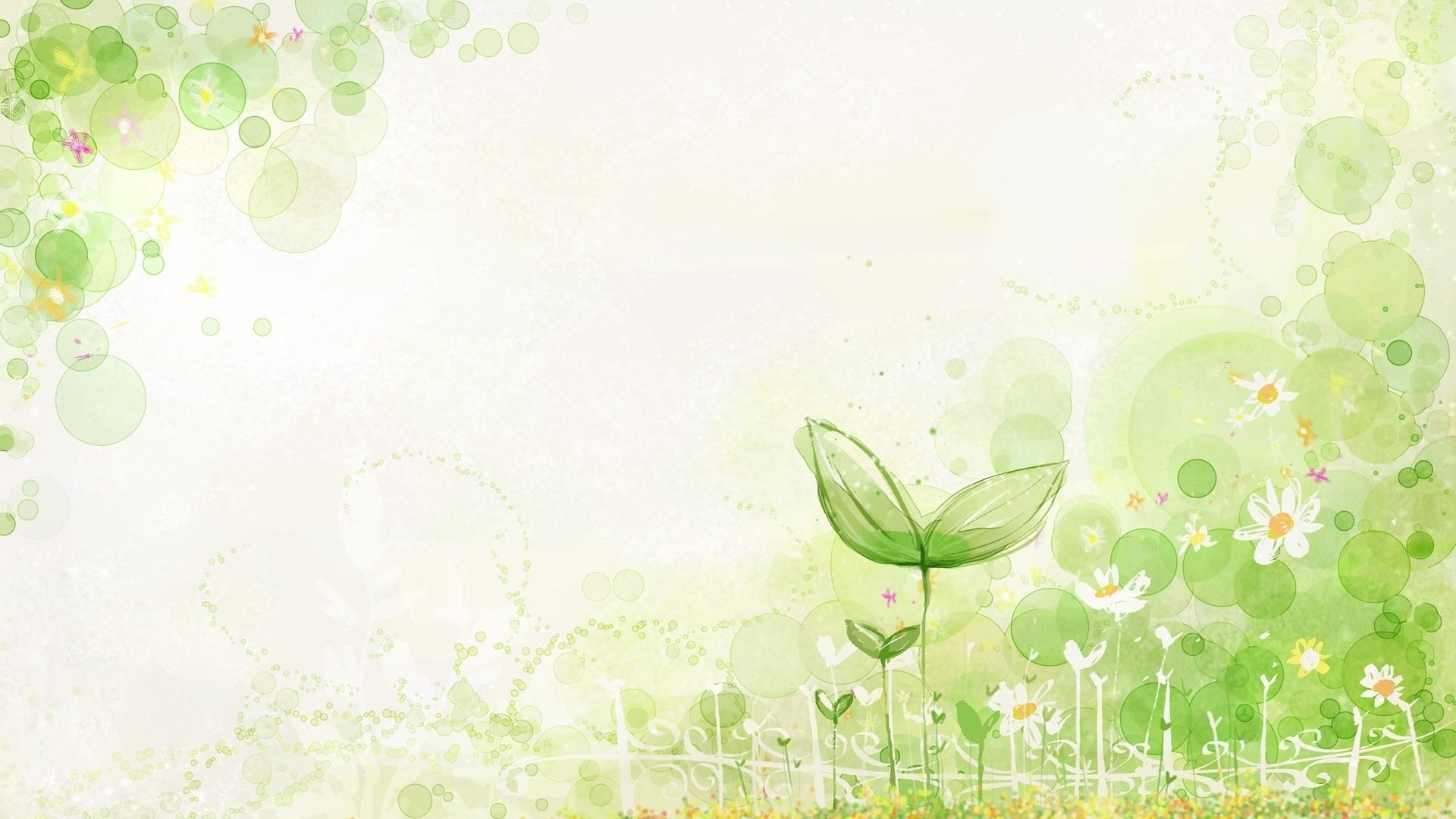 Ребята, посмотрите на это растение, это Герань, его рекомендуется завести дома, потому что она считается оберегом и имеет лекарственные свойства - лечит от простуды. Ее листочки округлой формы душистые и ароматные, а цветы, когда растение цветет как букетики.
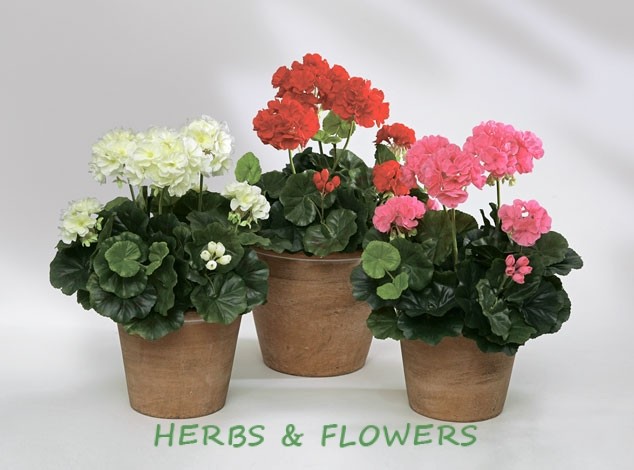 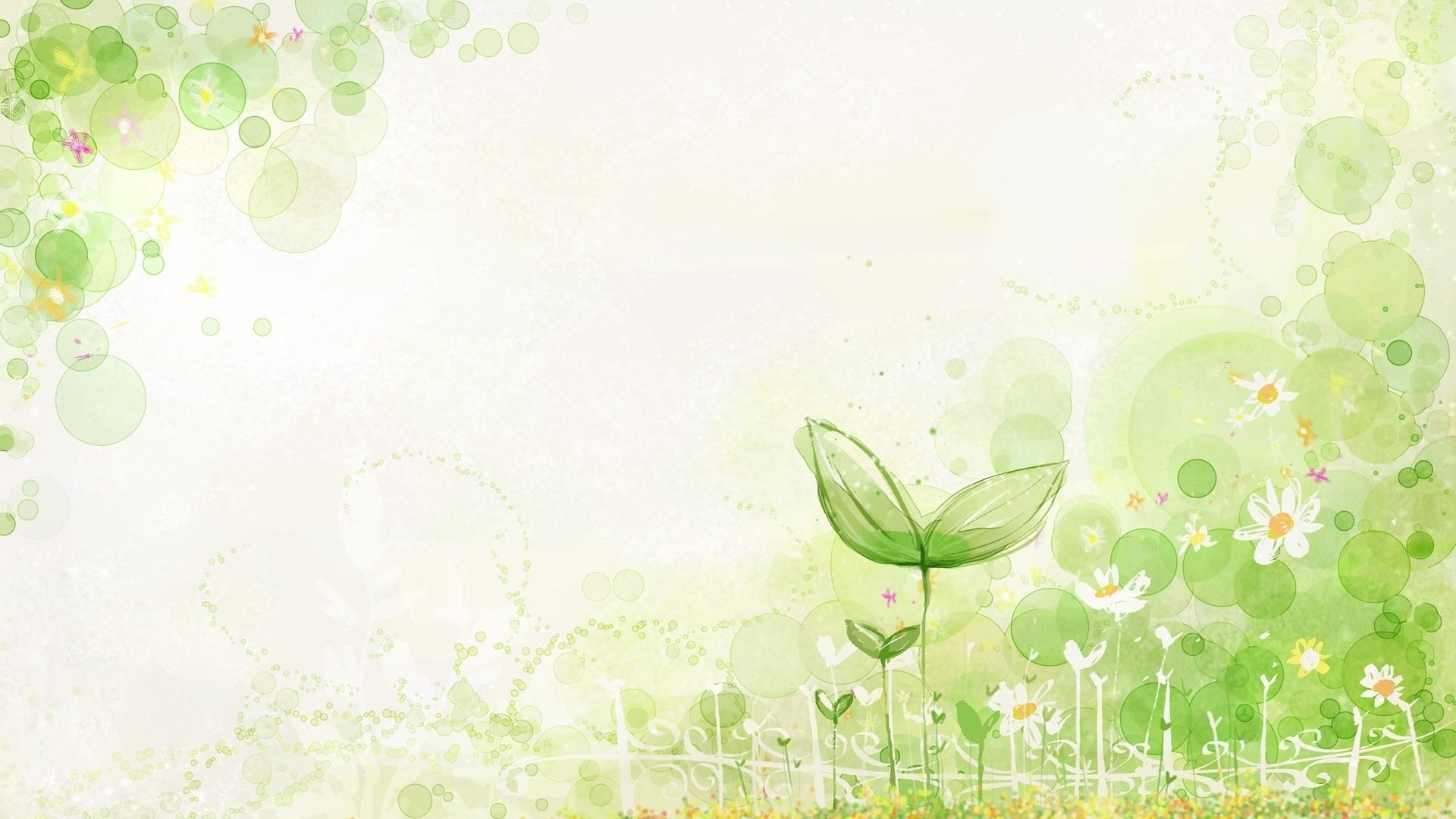 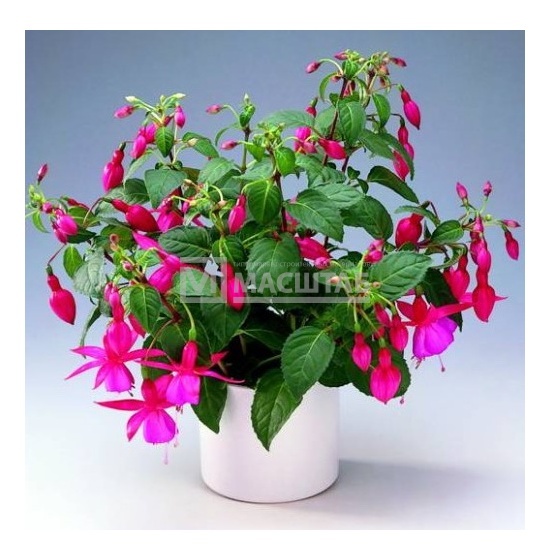 Еще одно очень красивое растение Фуксия. Листья Фуксии ярко-зеленые, вытянутой овальной формы и заостренные на конце. Стебель светлый, а черешки листьев с красноватым отливом. Известно огромное количество сортов Фуксии. Цветки могут быть разной формы и разных оттенков, от белых до иссиня фиолетовых.
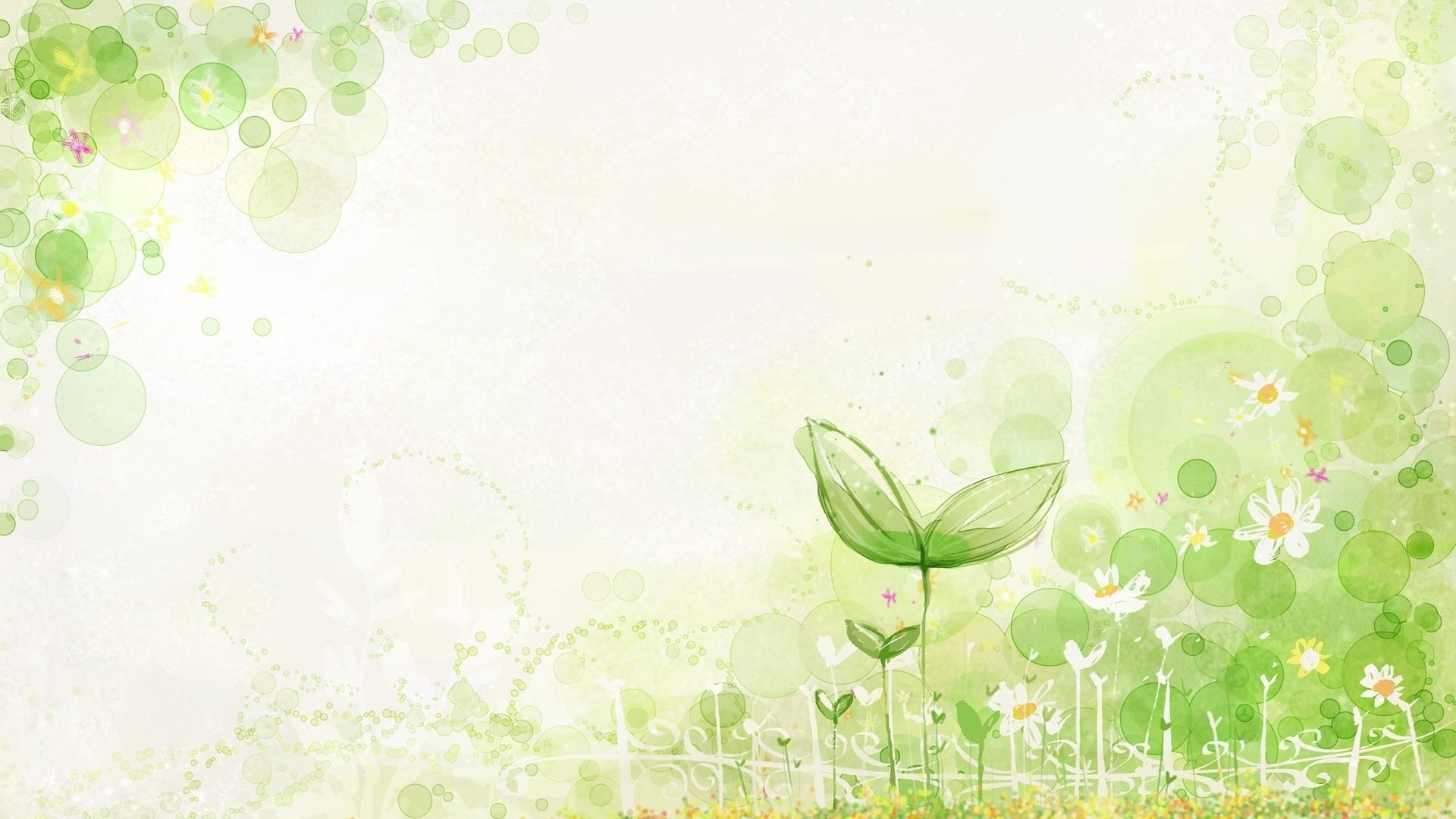 Ребята это Фиалка. Очень красивое маленькое вечнозеленое травянистое растение. У фиалки есть листья, стебель и корень. Листья округлой формы, темно – зеленого цвета, толстенькие, опушенные (у одних растений края ровные, а у других волнистые, у листьев есть черешок. Длинными черешками листья крепятся к корню. Стебель очень короткий. Цветы разного цвета: белые, розовые, фиолетовые и сиреневые. Поливать это растение нужно только в поддон.
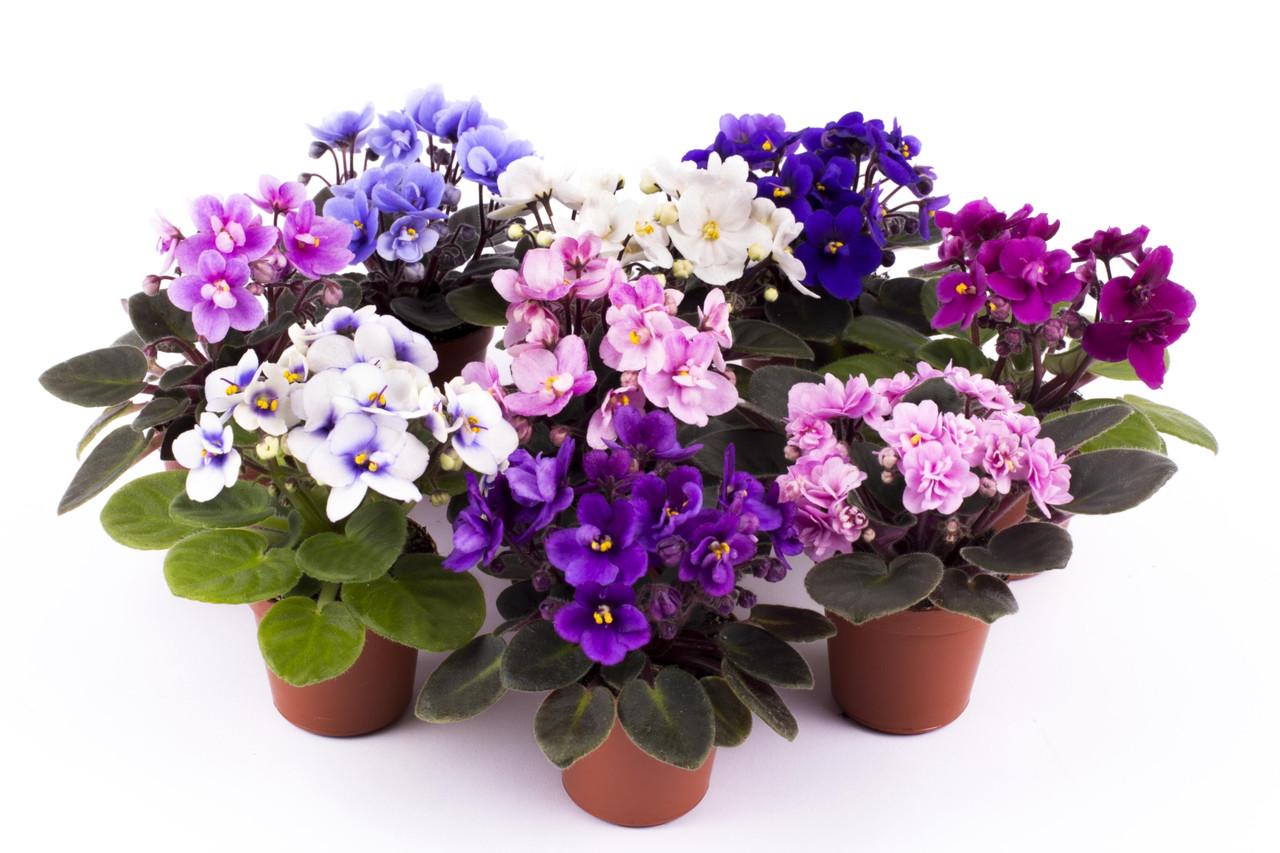 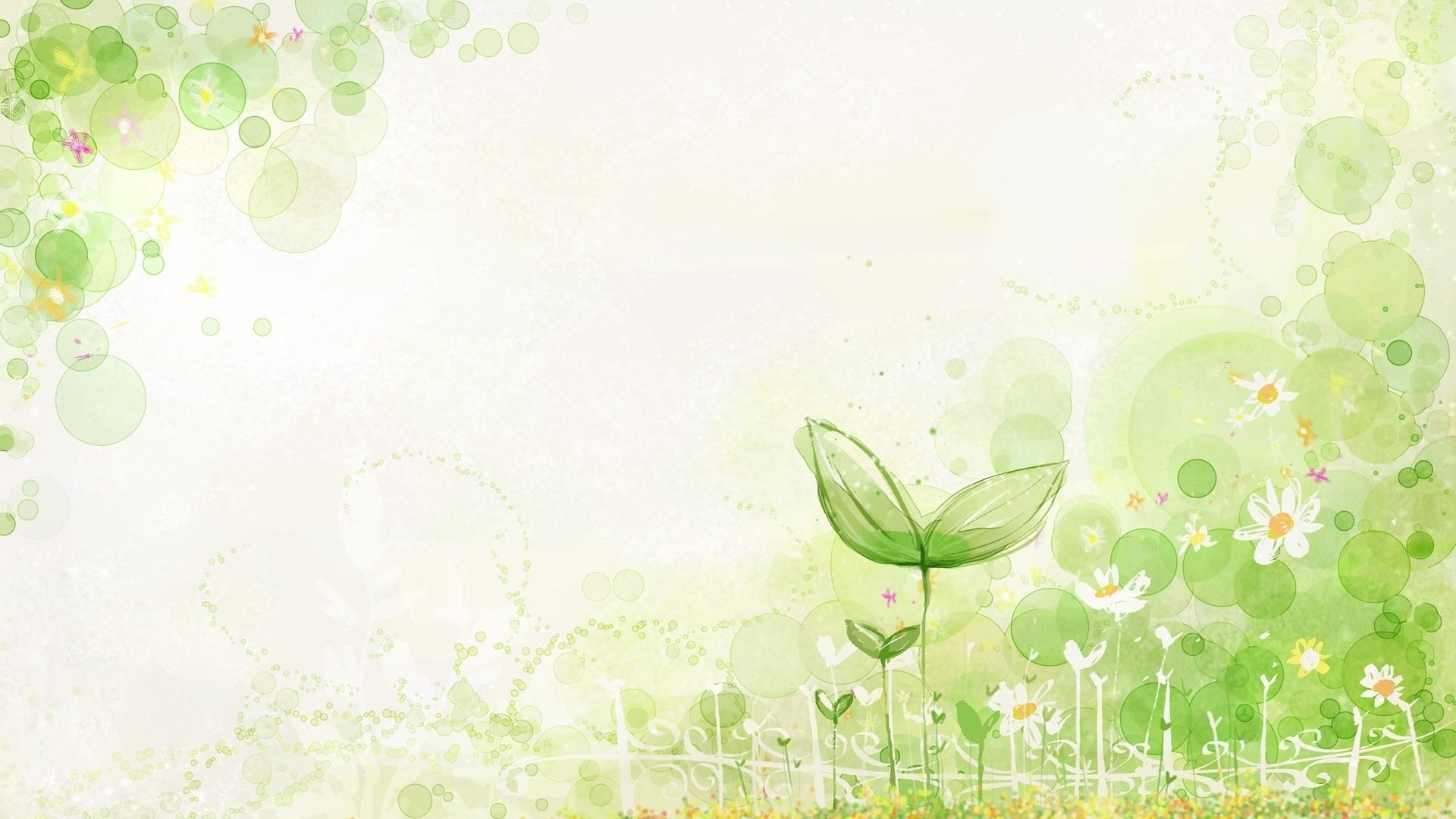 Ребята, какие комнатные цветы вы еще знаете?  
А для чего нужно выращивать комнатные растения?
(Потому что они украшают дом, радуют, веселят нас, очищают воздух, а некоторые даже лечат)
А что общего есть у всех комнатных цветов? А зачем растениям корень?  
Для чего растению нужны листья?  Для чего растению нужен стебель?
 Для чего растению нужны цветы?
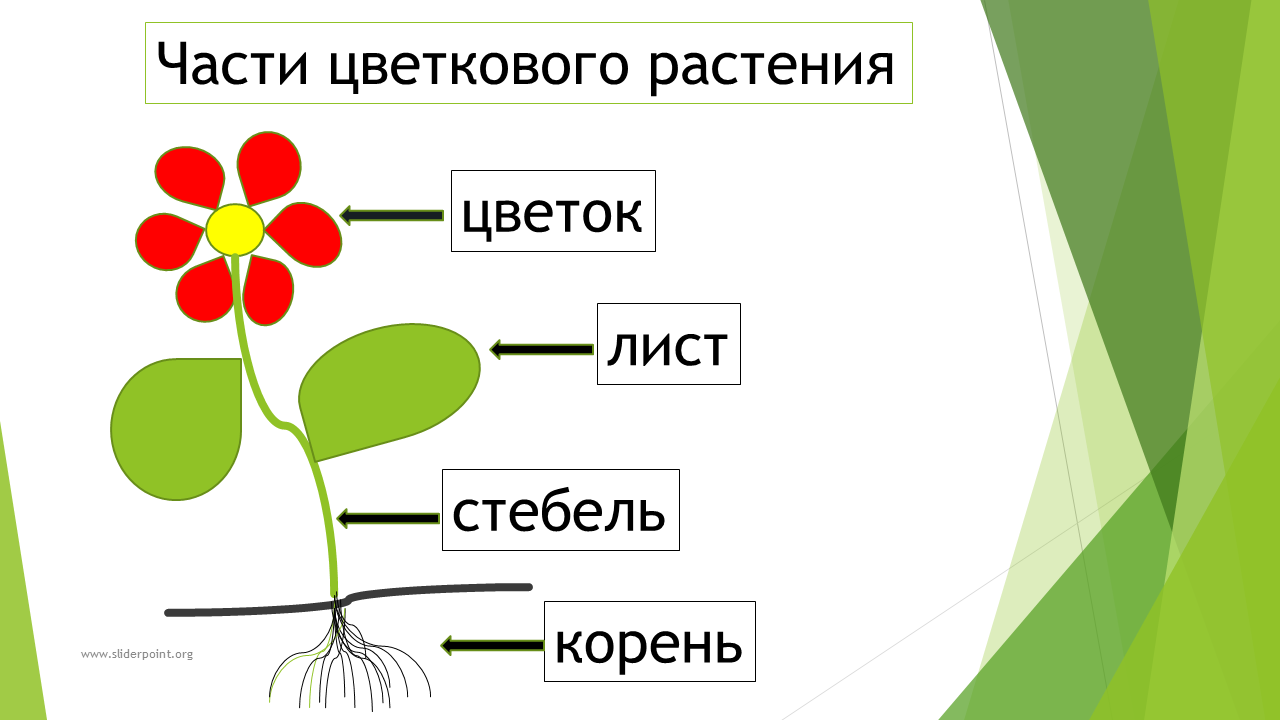 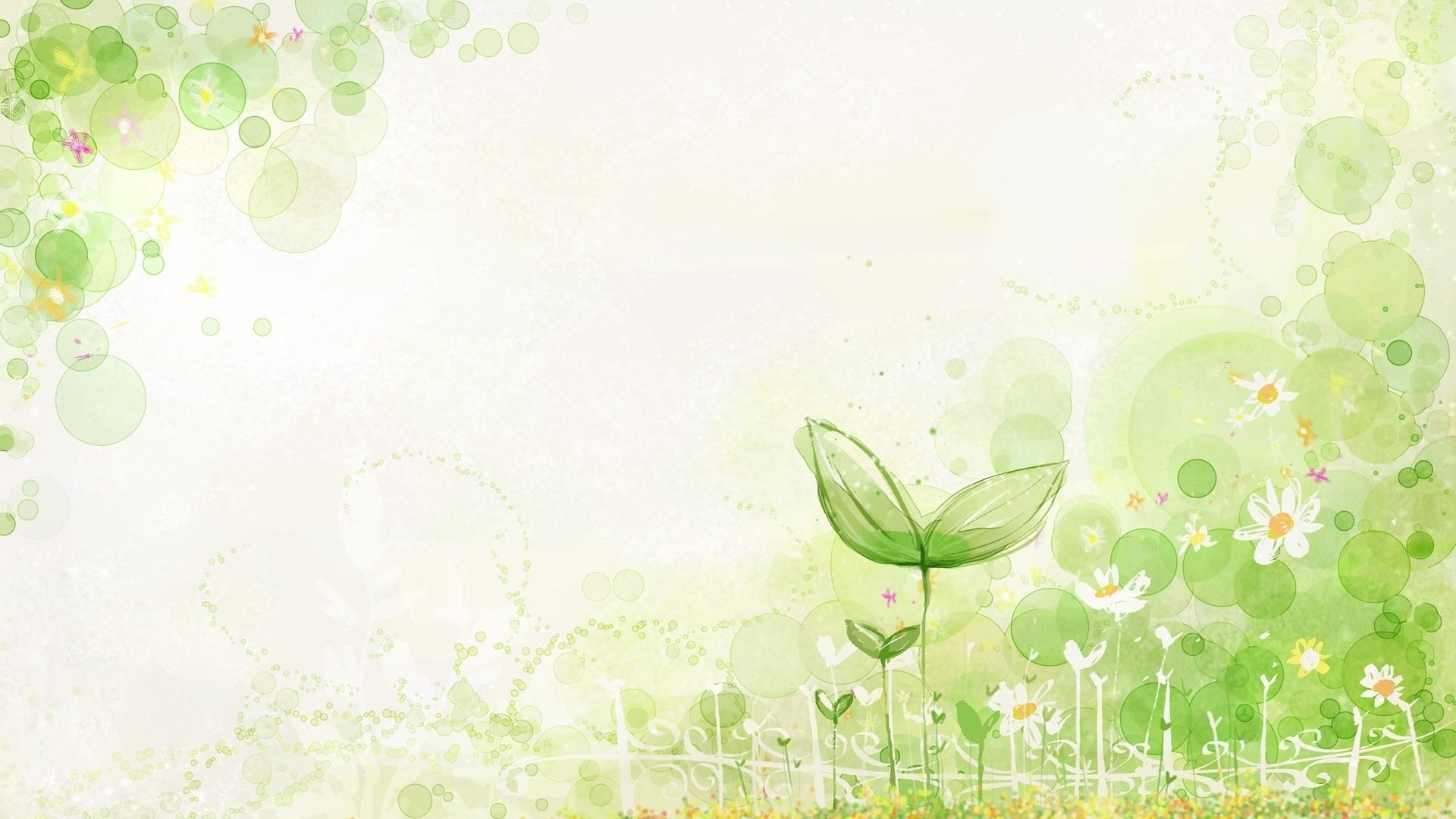 А чем комнатные цветы отличаются друг от друга?
(цветы отличаются друг от друга внешним видом, потому что у них разная форма и толщина листьев, стебля, окраска.)
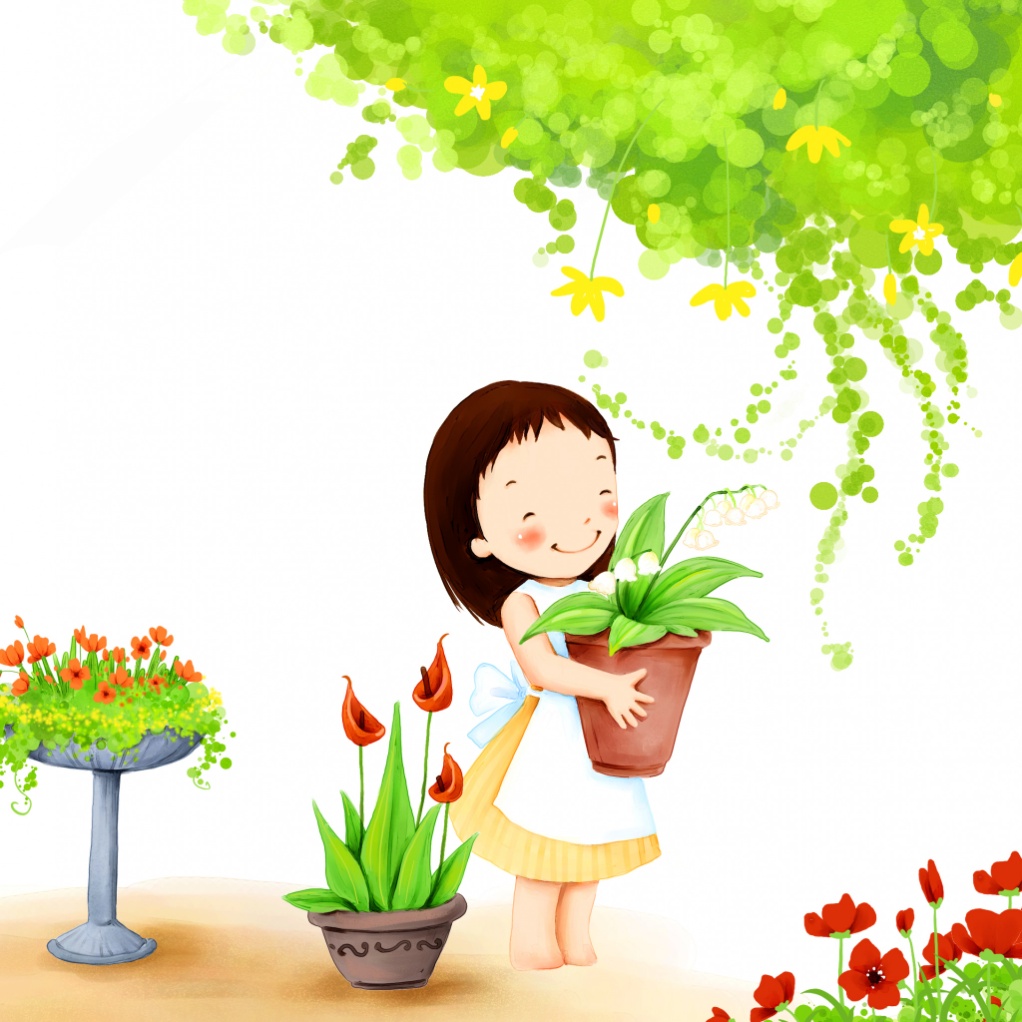 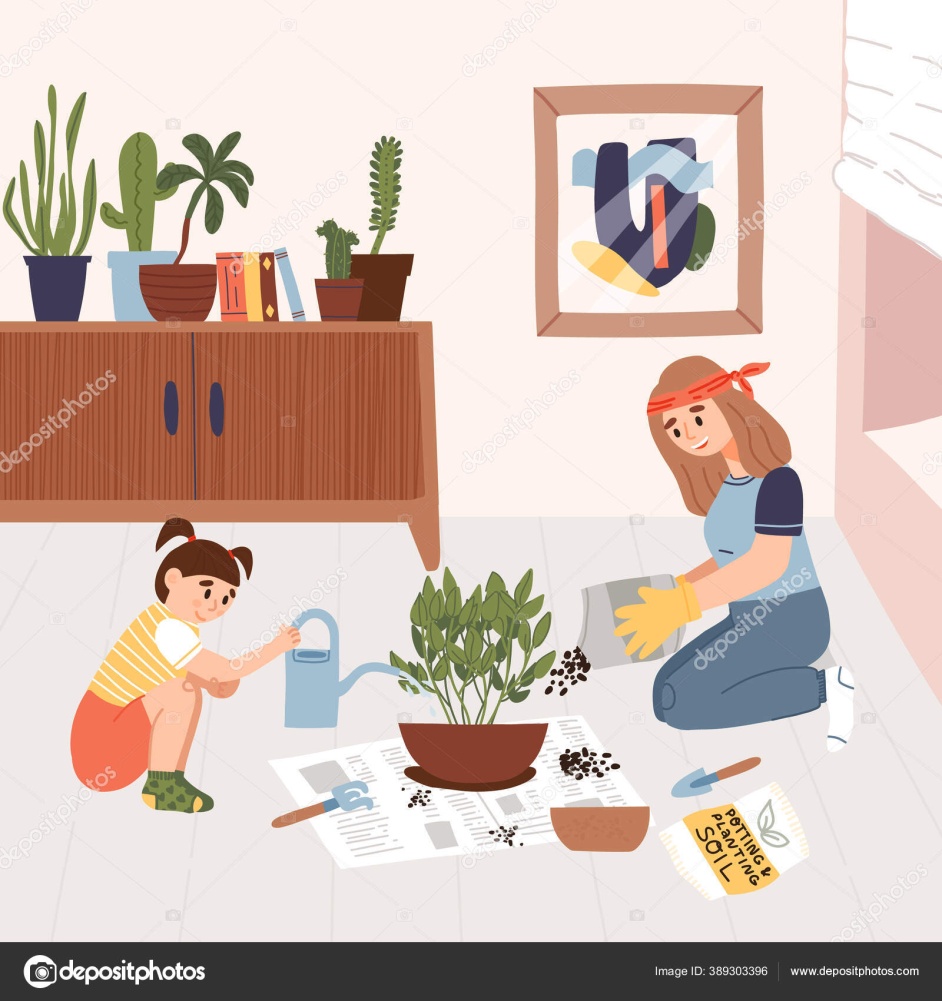 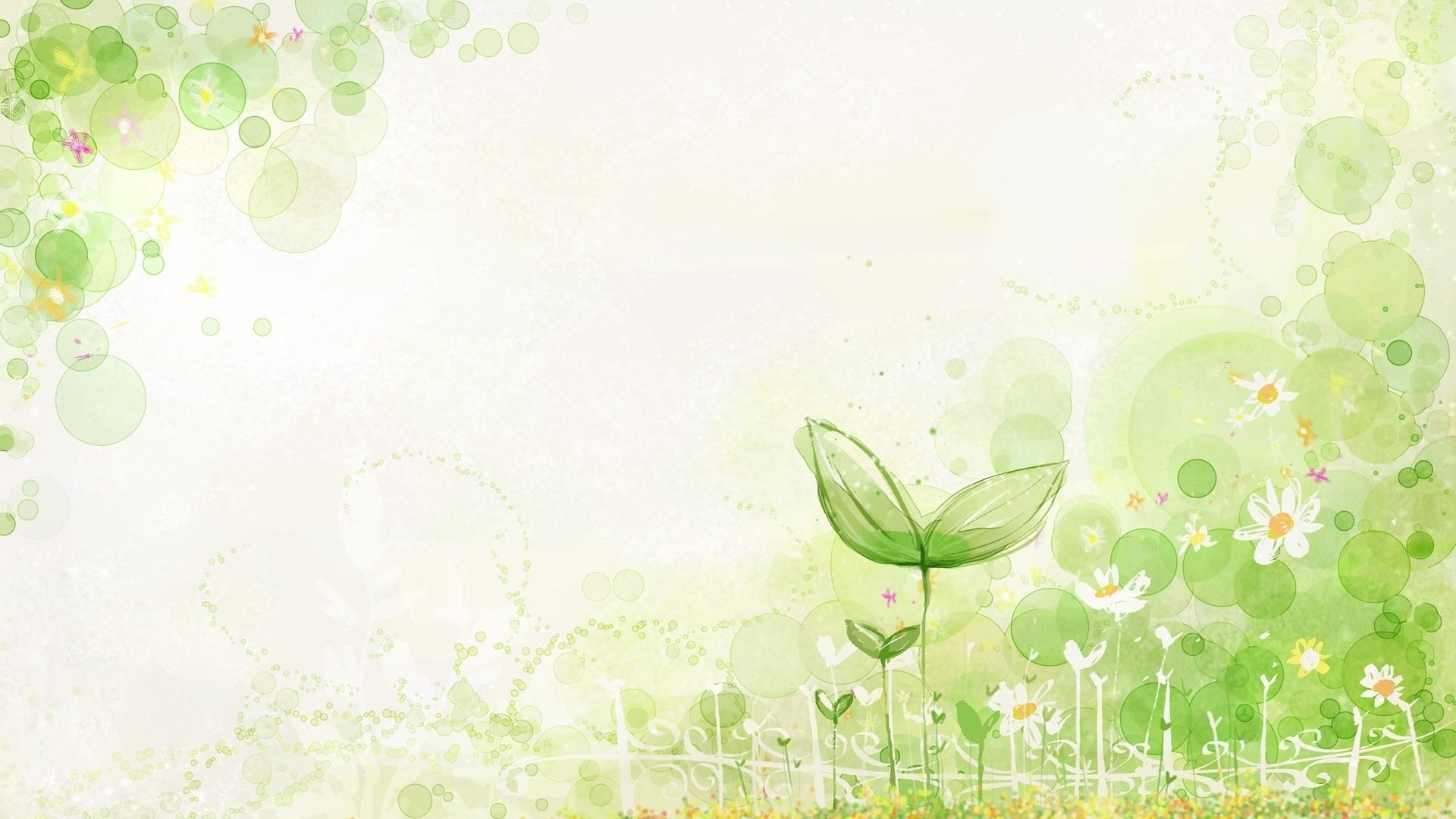 Пальчиковая гимнастика
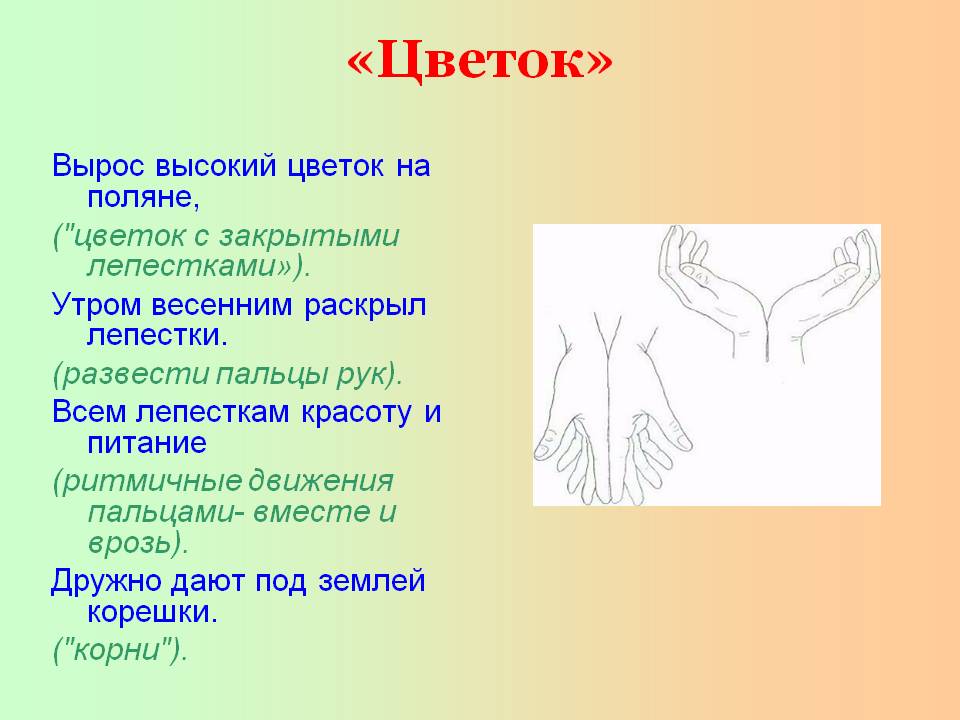 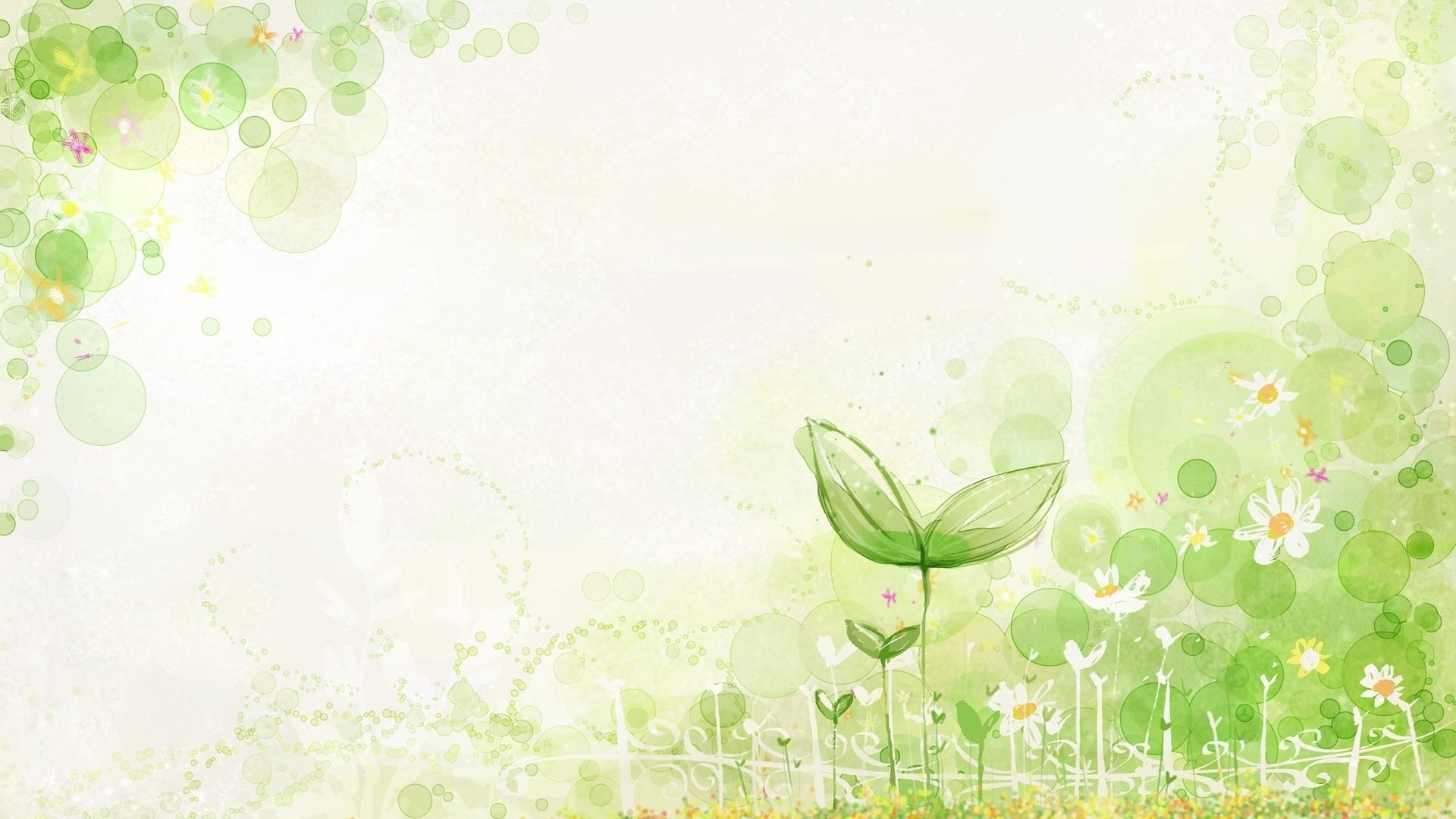 Игра «Скажи наоборот»
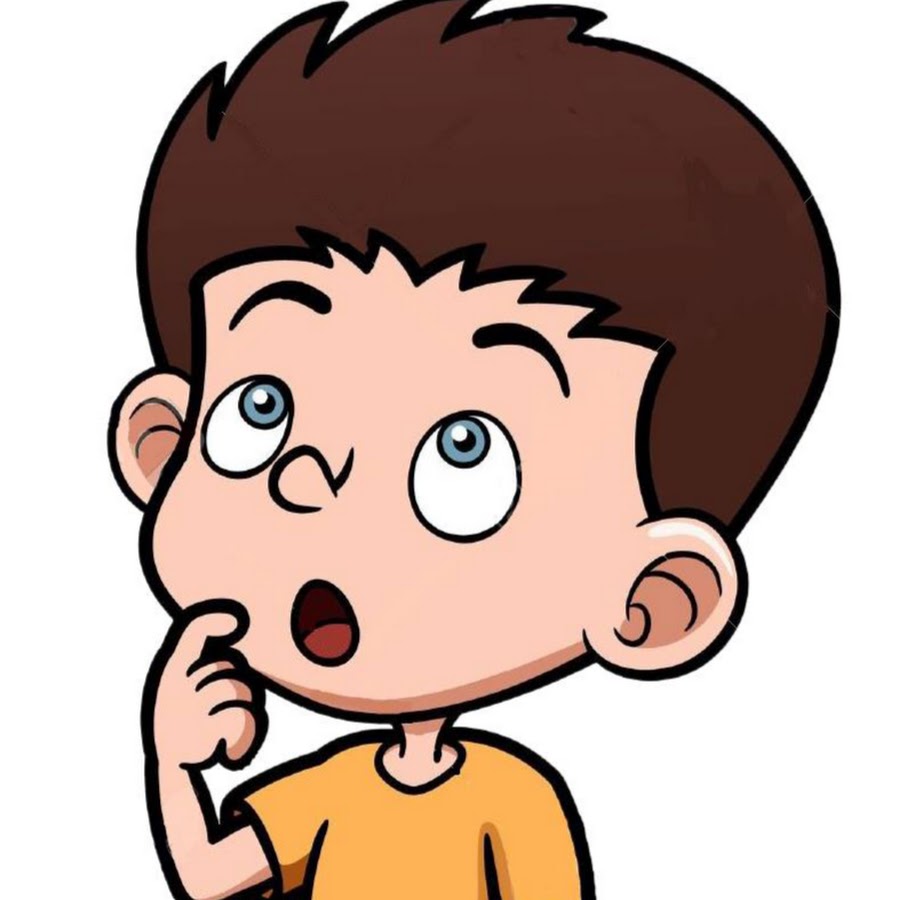 Тонкий лист –толстый лист,
 сухая земля –………, 
 цветок расцвел –………..,
 толстый стебелек – …………,
 маленький цветок –…………,
 узкие листочки -……..,
 стебель высокий-……...
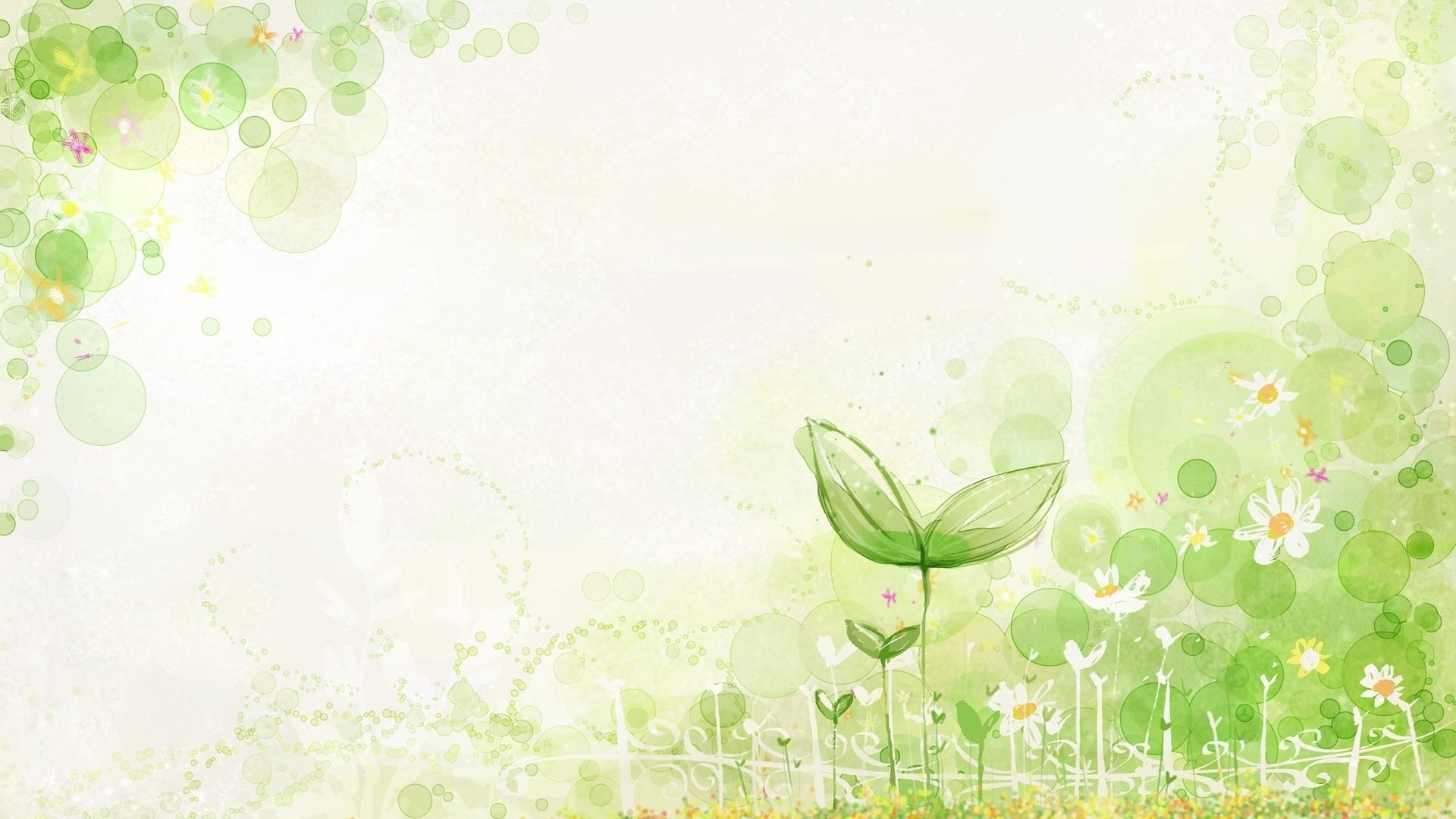 Ребята  в мире есть профессии, которые связаны с выращиванием цветов. Сейчас я вам о них расскажу. Ребята как нужно ухаживать за растениями?
Цветовод - это специалист, занимающийся разведением и выращиванием цветочных культур. Это могут быть не только комнатные растения, но и цветы, которые высаживаются в парках, садах, на клумбах.
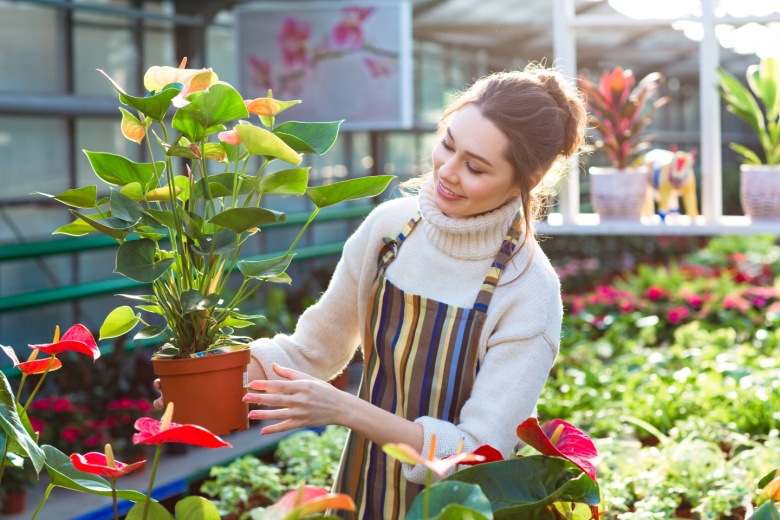 Селекционер - специалист, который занимается выведением новых сортов растений. Вот у фиалки столько сортов, что все сразу и не перечислишь. Есть простые фиалки, есть и махровые, есть фиалки с однотонными цветами.
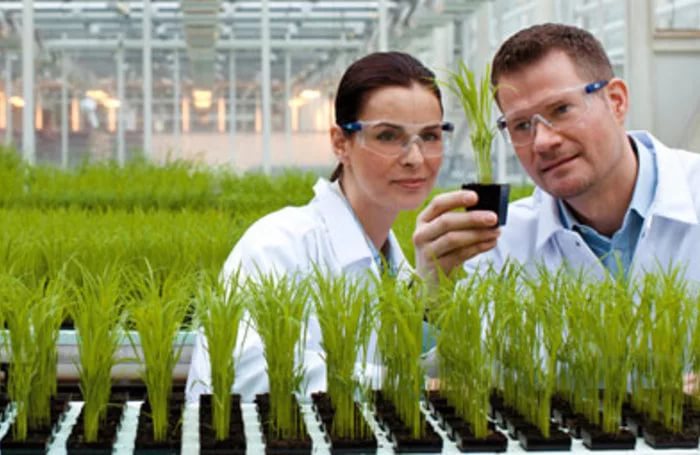 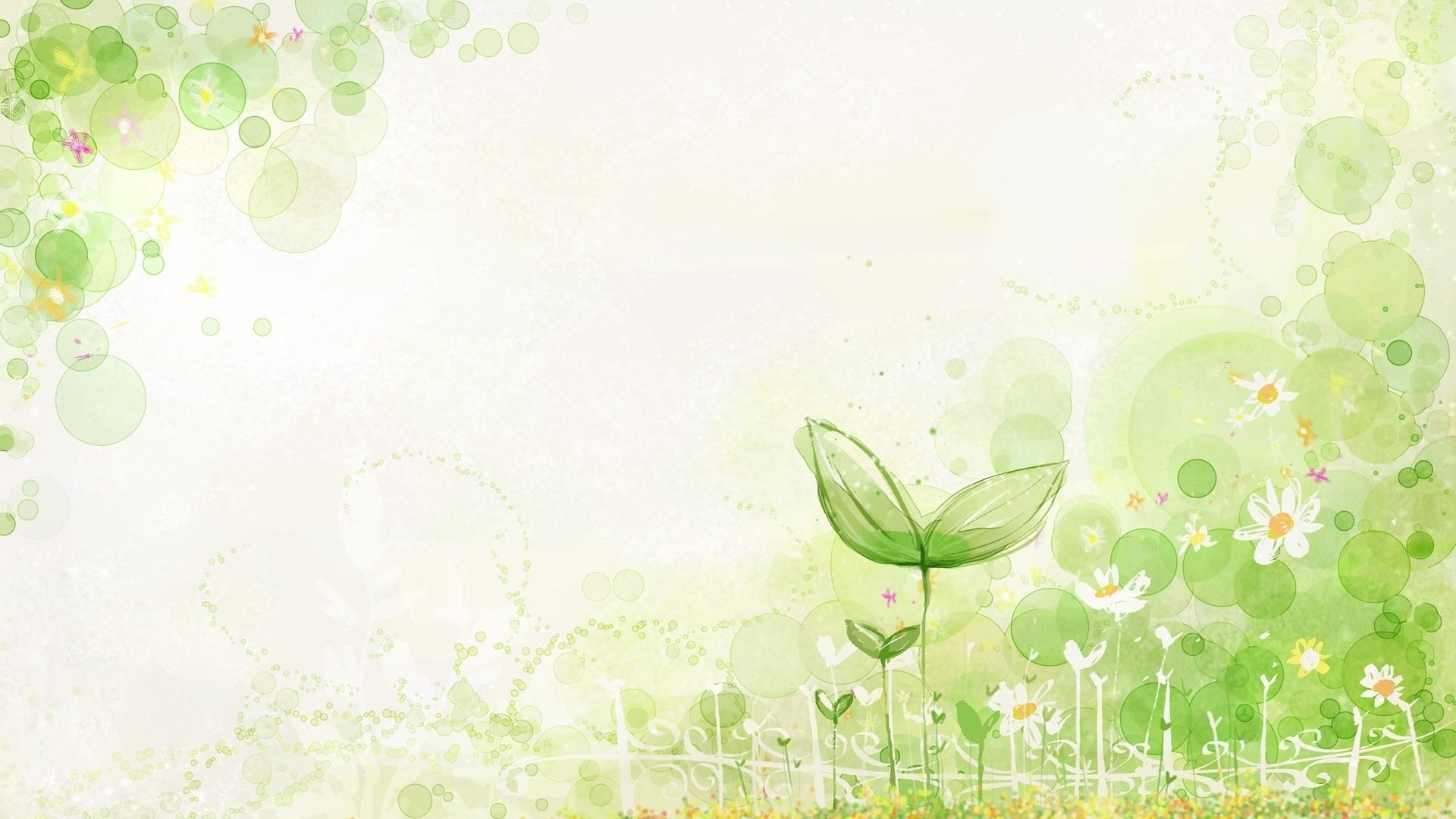 Физкультминутка «Комнатные  цветы »
На окне в горшочках Дети сидят на корточках
Поднялись цветочки. Встают, тянутся на носочках, подняв руки вверх.
К солнцу потянулись, Разводят руки в сторону ладонями вверх.
Солнцу улыбнулись. Поворачиваются вправо-влево руки на поясе.
К солнышку листочки. Соединяют ладошки над головой.
Повернут цветочки, Раскрывают ладошки-бутоны.
Развернут бутоны
В солнышке утонут.
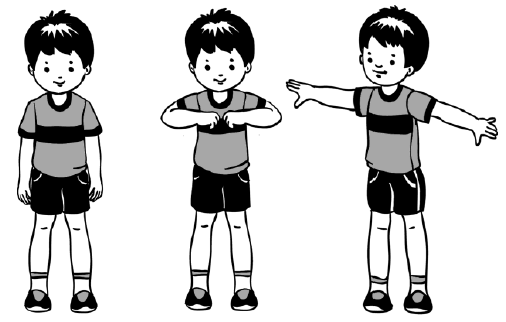 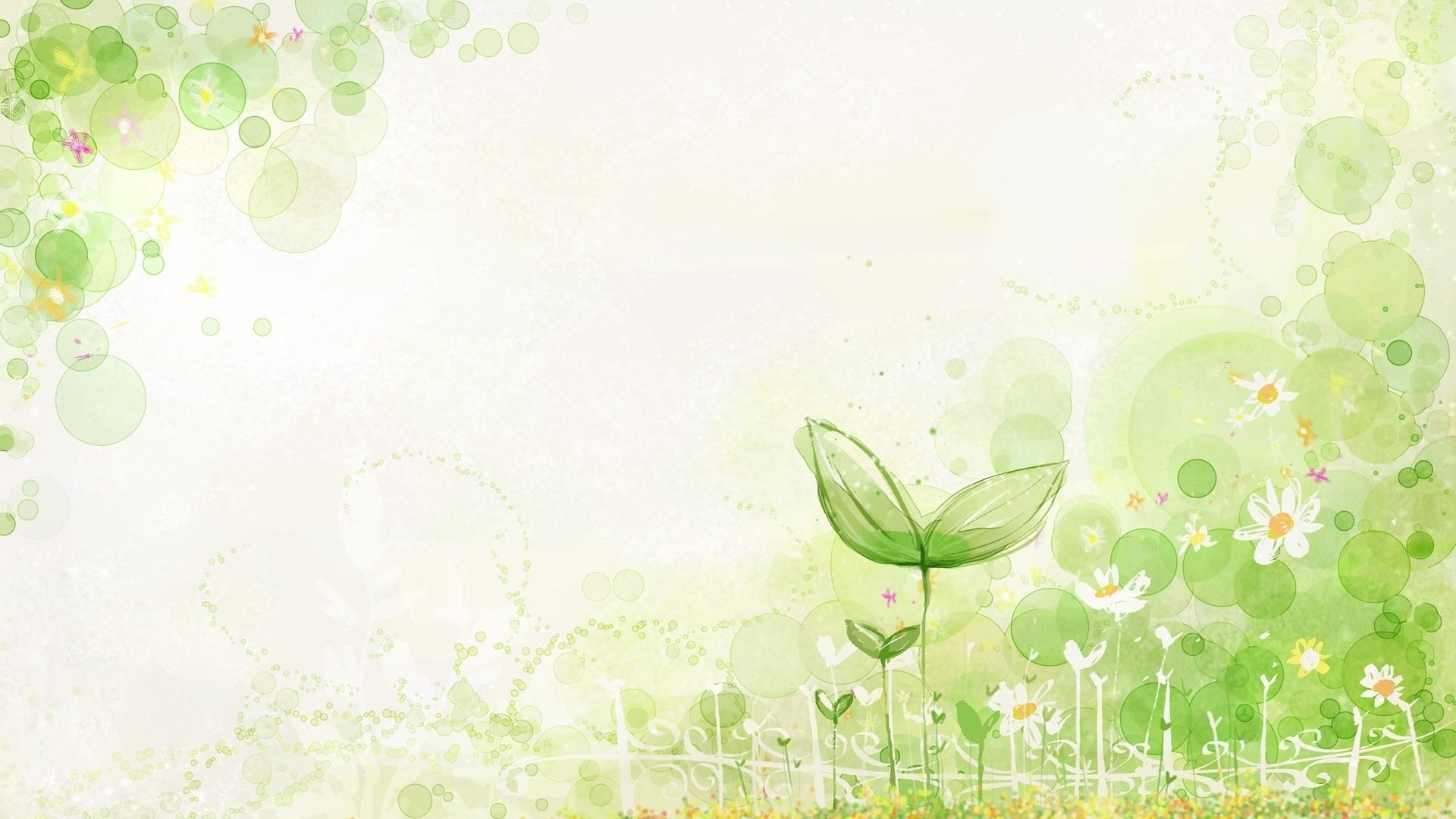 Ребята, нарисуйте комнатное растение, которое вам понравилось больше всего.
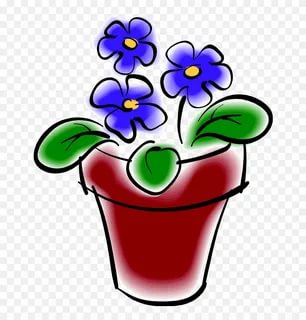 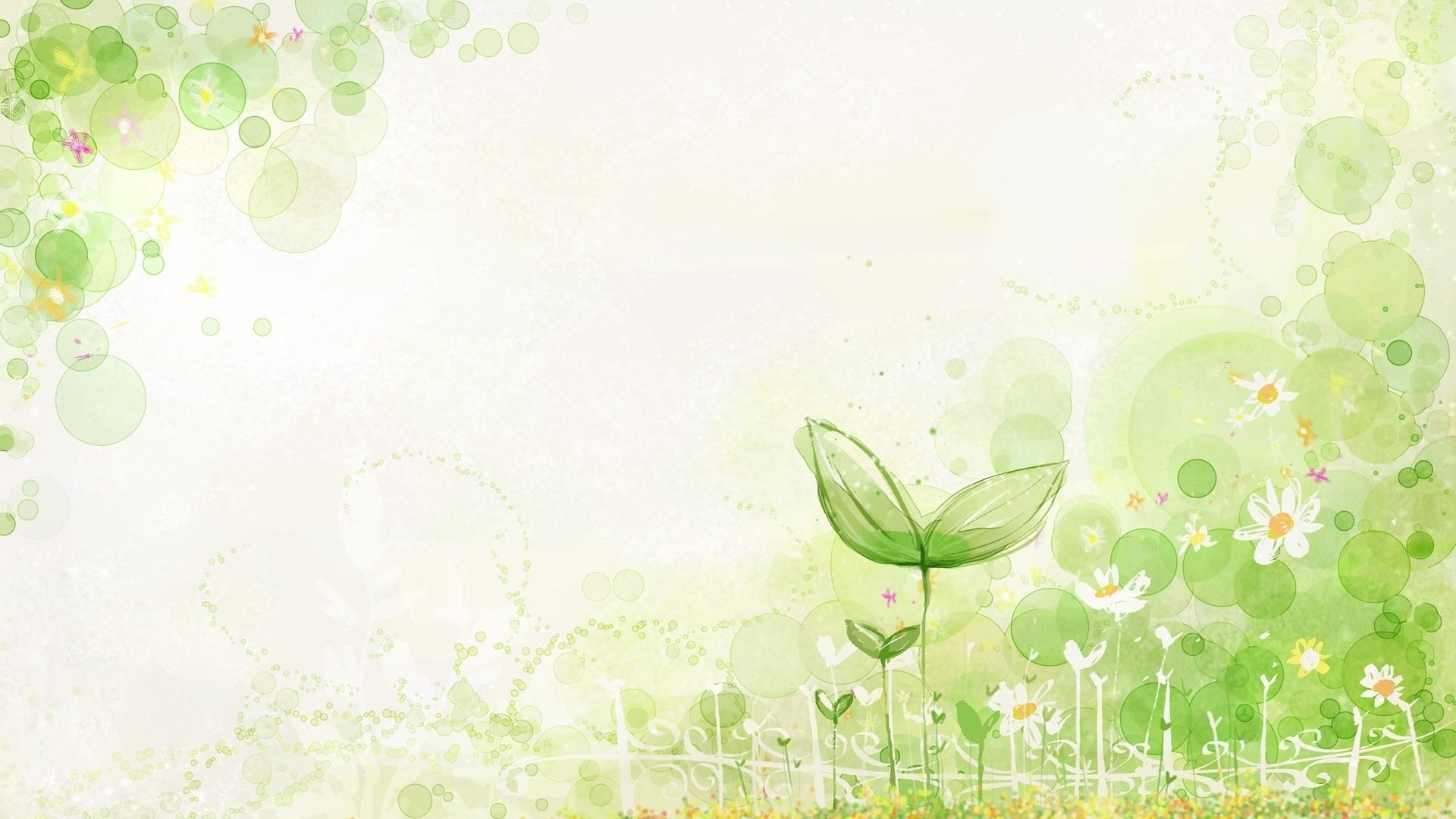 Ребята,  о чем мы говорили на занятии? 
Что нового вы узнали?
 Какие есть профессии, связанные с выращиванием цветов? 
Как мы ухаживаем за комнатными цветами?
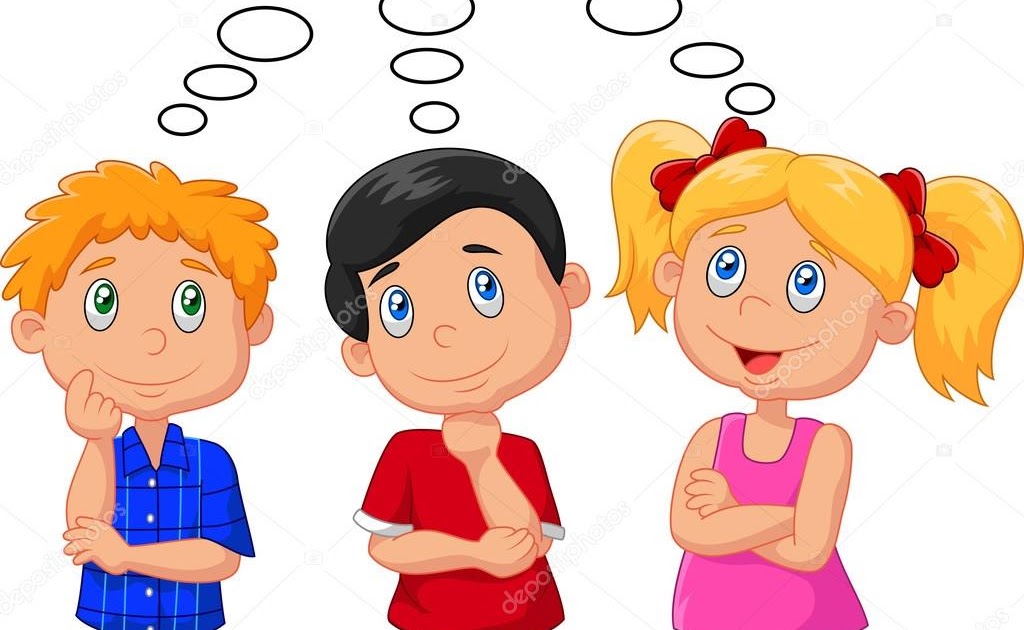